Material de Apoyo Valor El Respeto
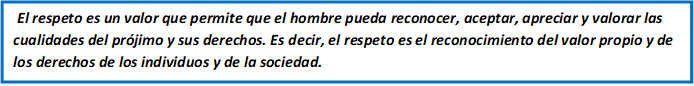 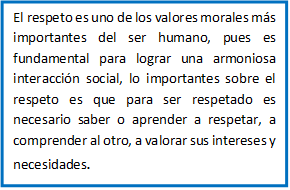 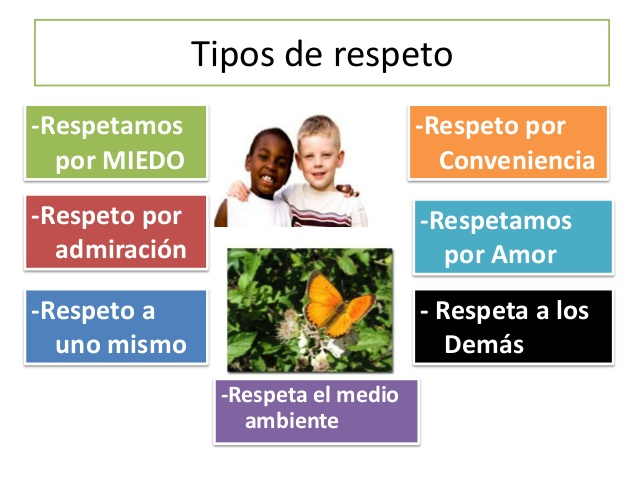 ACROSTICO DE LA PALABRA RESPETO
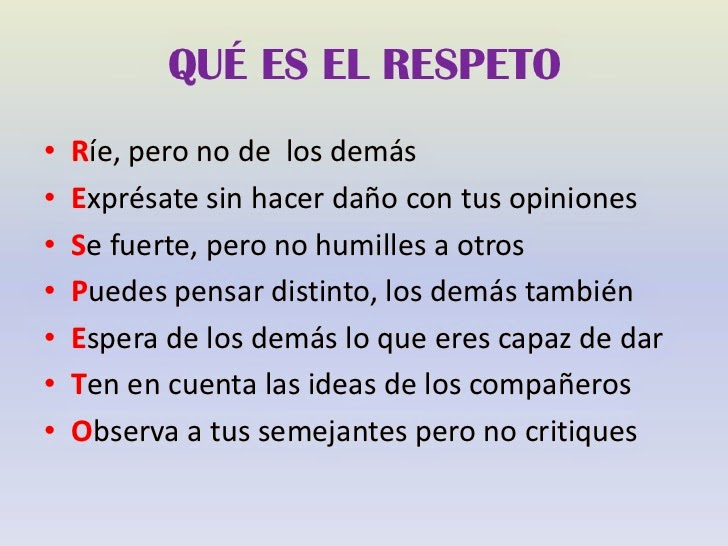